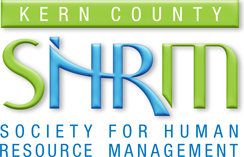 Boring, but Important!The Internal HR Audit
McPharlin Sprinkles & Thomas LLP
Jeanine DeBacker
Employment Law Partner
who, what, why, when, how and. . .then what?
why should you do a self-audit?
when should you do an audit?
who should do a self-audit? 
what should be examined?
how do you do an audit?
what if you find something?
McPharlin Sprinkles & Thomas LLP
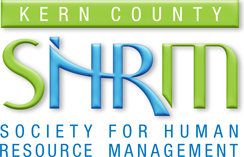 Why should you do a self-audit?
McPharlin Sprinkles & Thomas LLP
why conduct an HR audit?
no law requires employers to conduct self-audits
allows employer to discover potential issues, fix or prevent problems and reduce liability
McPharlin Sprinkles & Thomas LLP
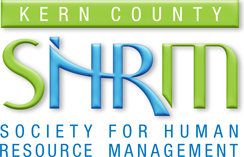 When should you do the audit?
McPharlin Sprinkles & Thomas LLP
when conduct a self-audit?
periodic review of employer’s policies, procedures, practices and records
annually?
more frequently if appropriate
McPharlin Sprinkles & Thomas LLP
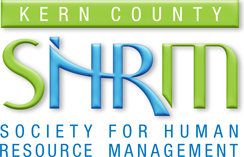 Who should do the audit?
McPharlin Sprinkles & Thomas LLP
who should do the audit?
concerns about disclosure of information
are self-audits privileged? 
no
are audits conducted by counsel privileged? 
likely no
discussions and notes likely subject to discovery if litigation
do not assume confidential
McPharlin Sprinkles & Thomas LLP
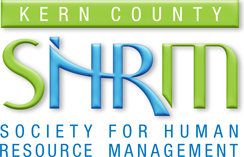 What should be audited?
McPharlin Sprinkles & Thomas LLP
what should be examined and how?
consider:
what is purpose of your self-audit? 
when was your last self-audit?
are there particular areas of concern?
McPharlin Sprinkles & Thomas LLP
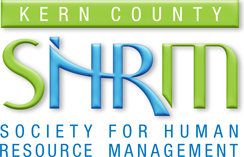 How do you do an audit?
McPharlin Sprinkles & Thomas LLP
company information
number of employees
how define full-time and part-time? 
be mindful of “full-time equivalents” for employer mandate under health care reform
locations/worksites
McPharlin Sprinkles & Thomas LLP
company information
job classifications
job descriptions
what contain?
employee’s knowledge of requirements?
how used?
McPharlin Sprinkles & Thomas LLP
company information
independent contractors
copy of contract
obtain detailed information about what each contractor does for company
Dynamex analysis
McPharlin Sprinkles & Thomas LLP
hiring
how hire
selection process
background checks
application forms
offer letters
McPharlin Sprinkles & Thomas LLP
training
mandated trainings held and documented?
confirm all required attendees actually went
other trainings
McPharlin Sprinkles & Thomas LLP
policies
policies in writing
any “unwritten” policies
confirm distribution and receipt
McPharlin Sprinkles & Thomas LLP
policies
harassment prevention
fair employment practices
disability accommodation practices
at-will employment
use of social media
privacy policies 
drug and alcohol use
conduct 
dress
McPharlin Sprinkles & Thomas LLP
policies
NDA/confidentiality policies
(impermissible) noncompetes
McPharlin Sprinkles & Thomas LLP
notices
FMLA
CFRA
pregnancy disability 
parental leave
paid sick leave
disability
military service
McPharlin Sprinkles & Thomas LLP
notices
civil air patrol
jury duty
witness duty
election
victim of crime
school discipline
school activities
literacy 
religious 
civil service
organ and bone marrow donor
drug and alcohol rehabilitation
McPharlin Sprinkles & Thomas LLP
wage and hour
minimum wage
compensation disparity
meal and rest periods
overtime 
alternative workweek schedules
commissioned employees
McPharlin Sprinkles & Thomas LLP
classification of employees
exempt v. non-exempt employees
identify and document the basis for each employee’s classification as exempt
McPharlin Sprinkles & Thomas LLP
payroll
regular payday
deductions and authorizations for deductions
“regular rate of pay” for overtime
McPharlin Sprinkles & Thomas LLP
performance reviews
actually do them?
standard form? 
procedure
McPharlin Sprinkles & Thomas LLP
personnel files
impermissible information
shadow files
signed policies
employee access
security
McPharlin Sprinkles & Thomas LLP
benefits
work with benefits department
vacation/pto and sick leave
rules for exempt and non-exempt
how schedule or notify?
holidays 
what are the rules?
McPharlin Sprinkles & Thomas LLP
internal HR policies
disability accommodation forms
leaves of absence forms
new hire checklists
McPharlin Sprinkles & Thomas LLP
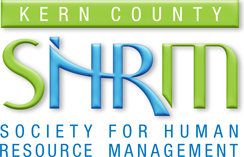 what if you find something?
McPharlin Sprinkles & Thomas LLP
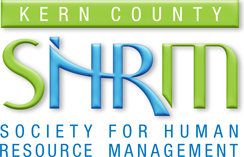 Thank you! 
Jeanine DeBacker
McPharlin Sprinkles & Thomas LLP
408.293.1900
jdebacker@mstpartners.com
http://calemploymentlawblog.com
McPharlin Sprinkles & Thomas LLP